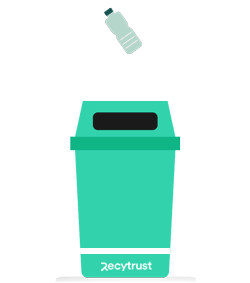 اوراق عمل وحدة

( إعادة التدوير )

إعداد :

منصور بن محمد الفارسي
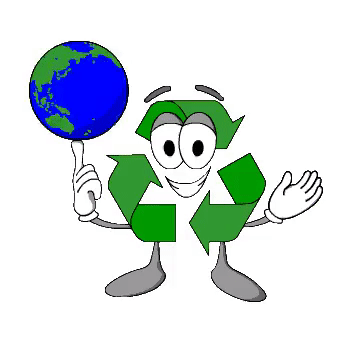 الدرس الثالث
يتعرف الطالب على انواع العجلات من خلال عرض فيديو
يتم عرض فيديو عن طريقة اعادة التدوير للاطارات
يتم عرض فيديو لطرق اعادة التدوير للاطارات للحدائق
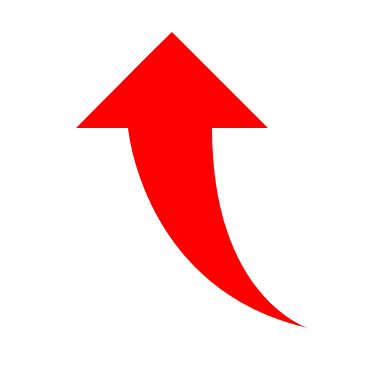 https://www.youtube.com/watch?v=DgxUwoOpNzQ
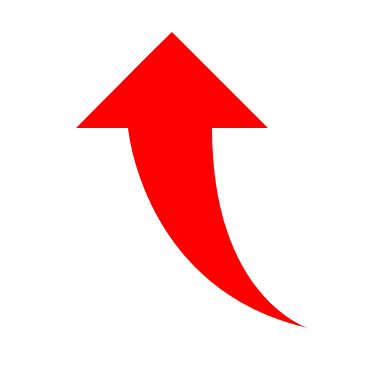 اضغط هنا
https://www.youtube.com/watch?v=UWyLzXHqJSs